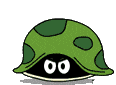 Черепашка
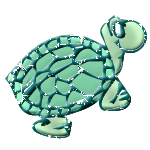 Презентацию подготовила: 
Засыпкина Светлана Викторовна. Учитель начальных классов МОУ школа№8 г.о. Жуковский МО
Черепа́хи - пресмыкающиеся, существующие на протяжении более 220 миллионов лет.
Все черепахи делятся на морских и наземных
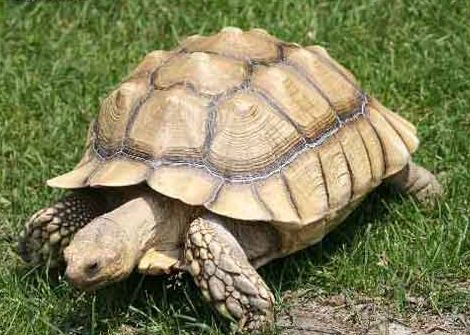 Размеры черепах изменяются в довольно большом диапазоне.
Крупнейшими из современных черепах являются кожистые черепахи с длиной панциря 2 м и массой более 900 кг.
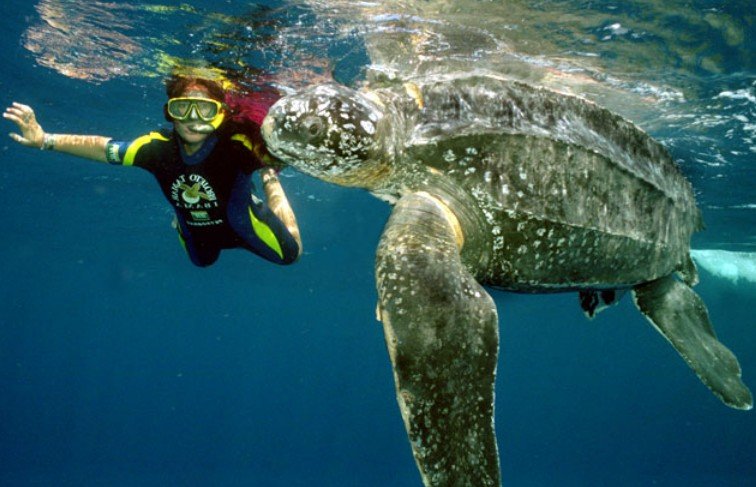 Самый мелкий вид черепах — крапчатая не превышающая 10 см в длину.
Черепахи являются одними из любимых и популярных ручных животных.
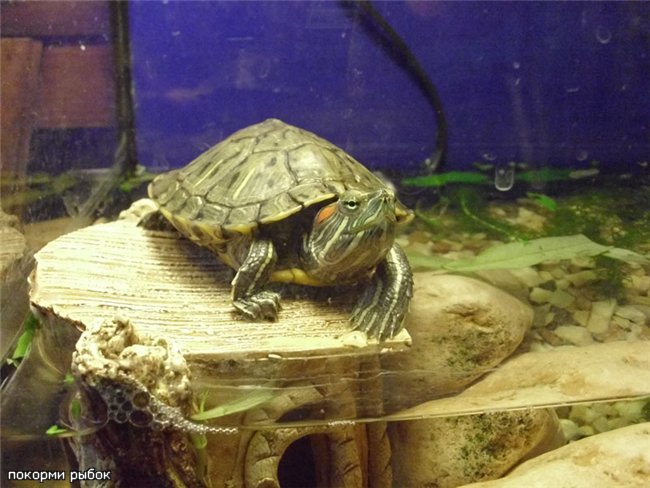 При правильном содержании и уходе черепахи могут жить 30-40 лет.
Черепаха — символ небесной поддержки и защиты, а также мудрости и долголетия.
Для китайцев, так же, как и для индусов, черепаха символизирует вселенную..
Ее панцирь в форме купола представляет небесный свод, брюхо – землю, плывущую среди вод, а ее знаменитое долголетие приводит к вере в нее как в вечное.
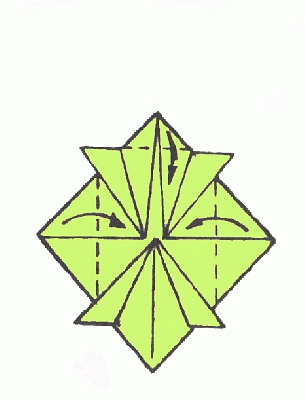 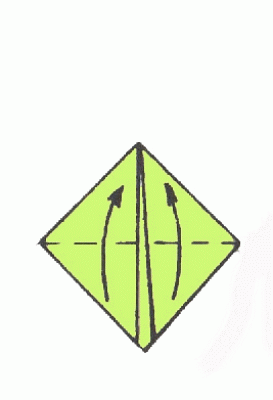 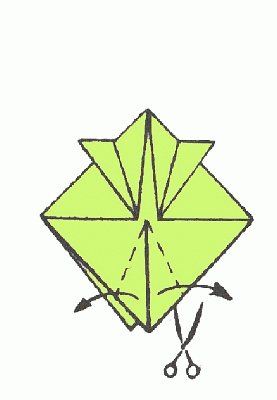 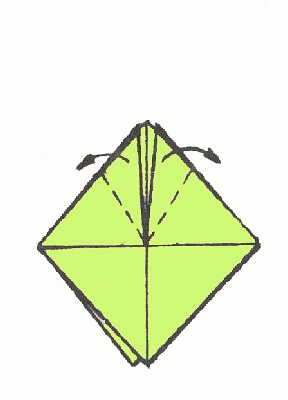 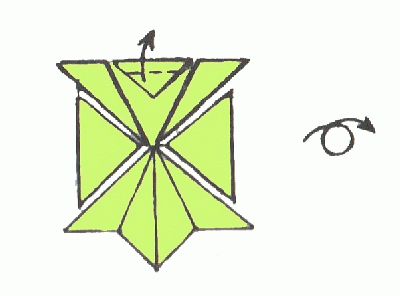 Спасибо за внимание!